النشاط الأول
إضاءة LED موضوع في قطب RB1
إضاءة LED موضوع في قطب RB1
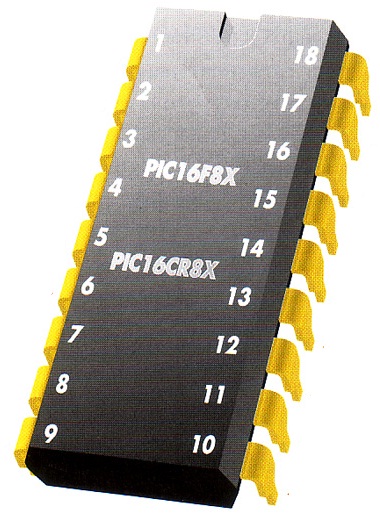 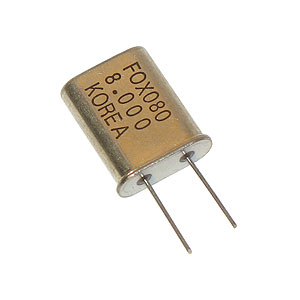 +5V
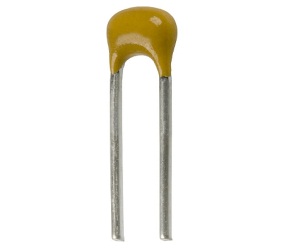 VSS
MCLR
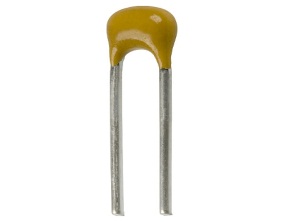 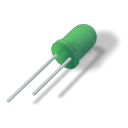 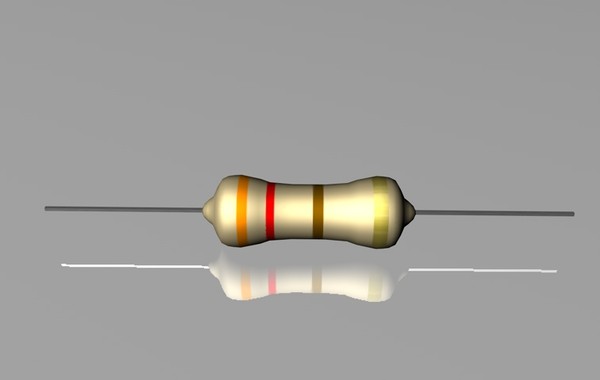 VDD=+5V
RB1
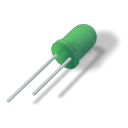 LED
220 Ω
RB1
PIC 16F84A
5V
VDD
22 pF
OSC1
4MHz
OSC2
VSS
22 pF
MCLR
المرحلة الأولي
LIST      p=16F84
; Définition de processeur تعريف الدارة المندمجة
#include  <p16F84.inc>
; Définitions de variables تعريف المتغيرة
__CONFIG   _CP_OFF & _WDT_OFF & _PWRTE_ON & _XT_OSC
précise les paramètres encodés dans le pic au moment de la programmation. Les définitions sont dans le fichier include.
تبيين خواص الدارة المندمجة pic في حالة البرمجة  المعلومات أو التعاريف موجودين في ملفinclude
; Voici les valeurs et leurs définitions :ها هما التعريف أو القيم  
;	_CP_ON	    Code protection ON : impossible de relireممنوع إعادة القراءة   
;	_CP_OFF		Code protection OFF
;	_PWRTE_ON     Timer reset sur power on en service مسح المقتية عند التغذية 
;	_PWRTE_OFF	Timer reset hors-service
;	_WDT_ON	Watch-dog en service
;	_WDT_OFF	Watch-dog hors service
;	_LP_OSC		Oscillateur quartz basse vitesse
;	_XT_OSC		Oscillateur quartz moyenne vitesse
;	_HS_OSC		Oscillateur quartz grande vitesse
;	_RC_OSC		Oscillateur à réseau RC
المرحلة الثانية
; Adresse de départ après reset   عنوان البداية بعد وضع الى 0
org 0x000
BSF    STATUS,RP0
; mettre le bit RP0 du registre "STATUS" à "1" 
pour passer  a la BANK1
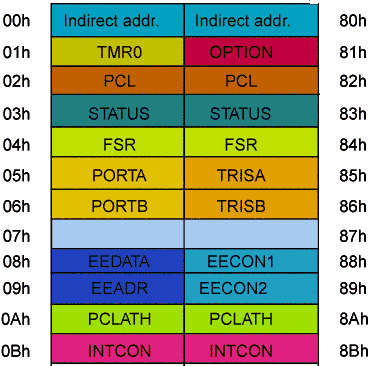 وضع بيت (RP0 )للسجل (STATUS) في1 للذهاب إلى بنك1
BCF	TRISB,1
; mettre le Bit 1 du registre (PORTB) à "0" pour le connecter en sortie
   	وضع  البيت 1 لسجل (PORTB   )   في 0 لكي يكون المنفد كمخرج
BCF	STATUS,RP0
; repasser à la BANK 0        رجوع إلى بنك  0
BSF      PORTB ,1
Mettre la sortie RB1=1 led allumer
end
;  نهاية
LIST      p=16F84
#include  <p16F84.inc>
__CONFIG   _CP_OFF & _WDT_OFF & _PWRTE_ON & _XT_OSC
org 0x000
BSF    STATUS,RP0
BCF	TRISB,1
BCF	STATUS,RP0
BSF      PORTB ,1
end
النشاط  الثاني
إضاءة LED موضوع في قطب  RB1 
بواسطة قاطعة K  موضوعة في RB0
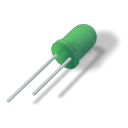 5V
K
RB0
1 kΩ
LED
RB1
220 Ω
PIC 16F84A
5V
VDD
22 pF
OSC1
4MHz
OSC2
VSS
22 pF
MCLR
LIST p=16f84A                          	#INCLUDE  <p16f84A.inc>	__CONFIG _CP_OFF & _XT_OSC & _PWRTE_OFF & _WDT_OFF
#define  LED   PORTB,1
#define  BP PORTB,0
Org  0x000
Bsf	 STATUS,RP0	 ; bank 1
movlw 	B'11111101'	; mettre les autres bits en entrée pour éviter les accidents
movwf	 TRISB          ; pour configurer RB0 en entrée. RB1 en sortie
bcf	 STATUS,RP0 ; bank 0
test1
btfss	Bp          ; on teste le bit 0 de PORTB si ce bit vaut 1,on saute l’instruction suivante
goto	test1
bsf	LED
;Allumer la LED
test2
btfsc	Bp ; on teste le bit 0 de PORTB si ce bit vaut 0, on saute l’instruction suivante
goto	test2
bcf	LED
;éteindre  la LED
goto	test1
end
LIST p=16f84A                          #INCLUDE  <p16f84A.inc>__CONFIG _CP_OFF & _XT_OSC & _PWRTE_OFF & _WDT_OFF
#define  LED   PORTB,1
#define  BP PORTB,0
Org  0x000
Bsf	 STATUS,RP0
movlw 	B'11111101'
movwf	 TRISB
bcf	 STATUS,RP0
test1
btfss	PORTB,0
goto	test1
bsf	PORTB,1
test2
btfsc	PORTB,0
goto	test2
bcf	PORTB,1
goto	test1
end